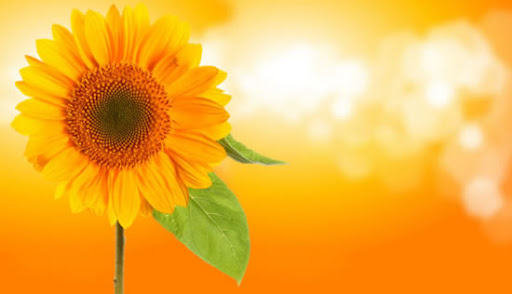 BÀI GIẢNG THỂ DỤC LỚP 6 TUẦN 1
TRƯỜNG THCS – THPT PHAN CHÂU TRINHGIÁO VIÊN: ĐỖ THỊ NHƯ QUỲNH
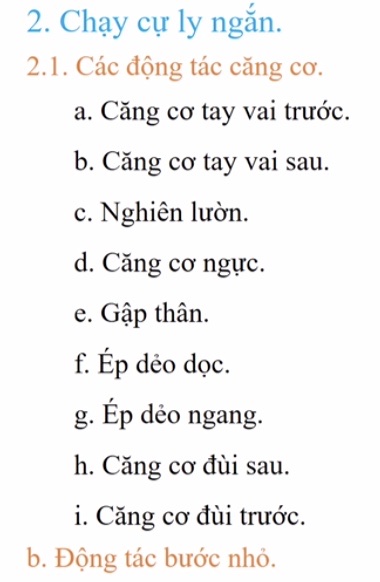 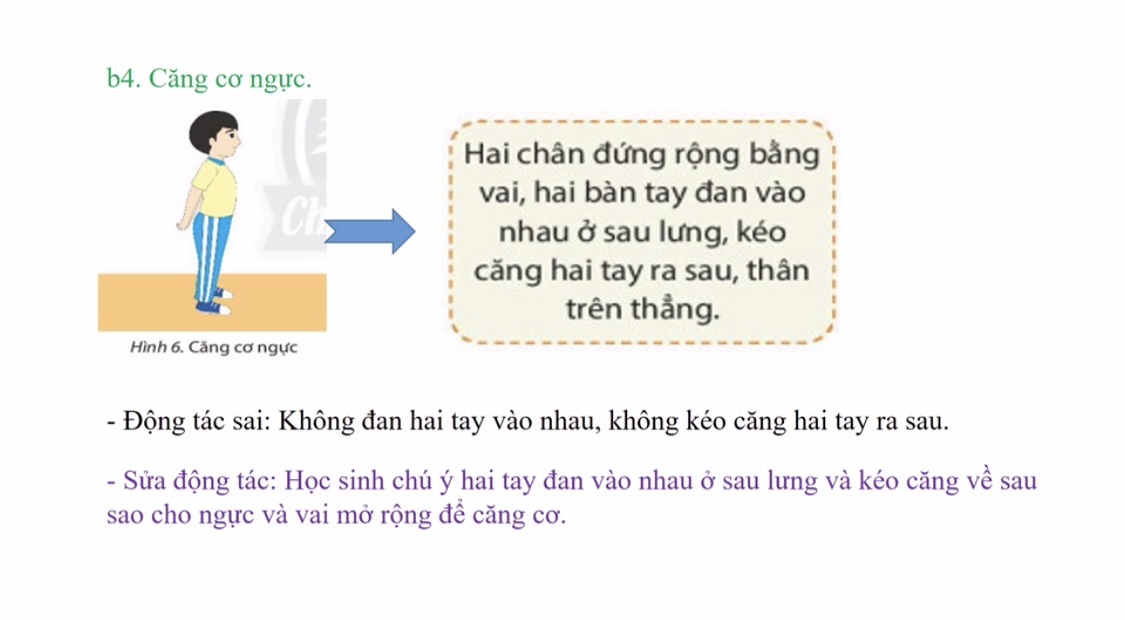